November 05, 2015
Unsere Erfahrungen
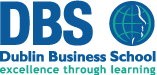 1
2
November 05, 2015
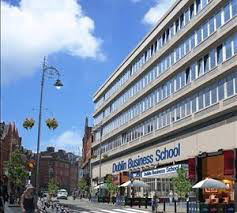 Dublin Business School
Sehr zentral in der Innenstadt
4 Standorte
Moodle
Drucken der Vorlesungsunterlagen
2 Bibliotheken 
1 Café 
1 Imbiss
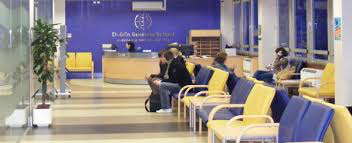 3
November 05, 2015
Dublin Business School
Societies:
Badminton
Schach
Dance
Buisness Society
…
4
November 05, 2015
Accounting & Finance
Advanced Financial Management
Financial Reporting (IFRS)
Performance Management
Audit & Assurance
Taxation

Employability in Action / Life long learning
3 individual assessments & 3 individual assessments
1 Group assessment
&
1 Exam
5
November 05, 2015
Stundenplan
6
November 05, 2015
Finanzielles…
Fix: 5.400 € Studiengebühren
	2.700 € im September
	1.350 € im November + Januar
Lebenshaltungskosten: 
	Lidl: wie in Deutschland einkaufen
	Kleine Sparmärkte/TESCO: etwas teurer
	Guinness: im Pub zwischen 4€ - 6€ per pint
Wohnen: Zwischen 600 – 800€ pro Monat (all in)
7
November 05, 2015
Unser Zuhause
Sehr zentral 
Faire Miete (1500 € monatlich)
Einmalig Wasser (160 €)& Müll (250 €) 
Internet (Vodafone / 38€ monatlich)
Handy Three 20 € all in 
Ideal für 3-4 Personen (Dachgeschoss hat keine Tür)
8
November 05, 2015
Größter Vorteil…
9
November 05, 2015
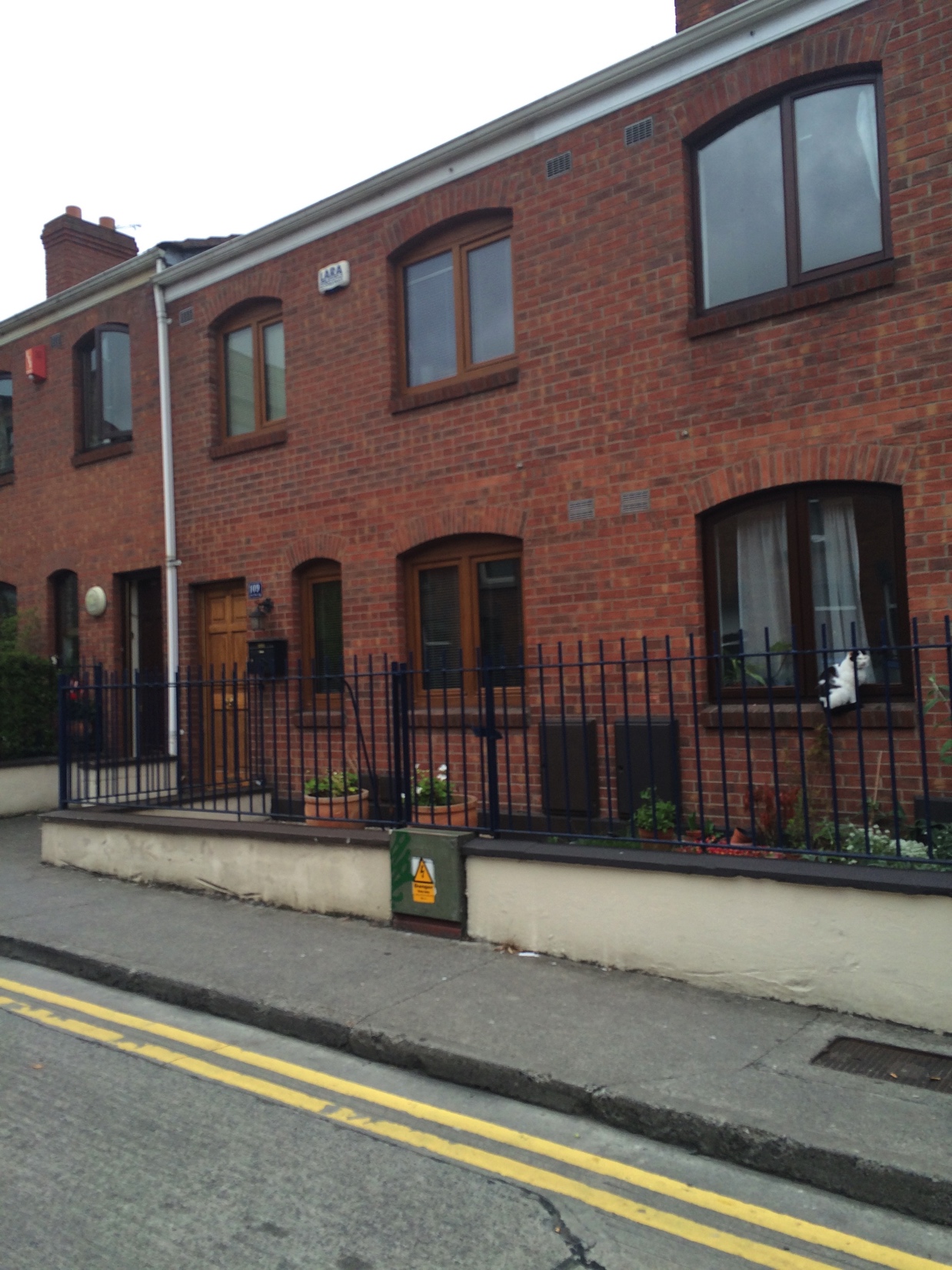 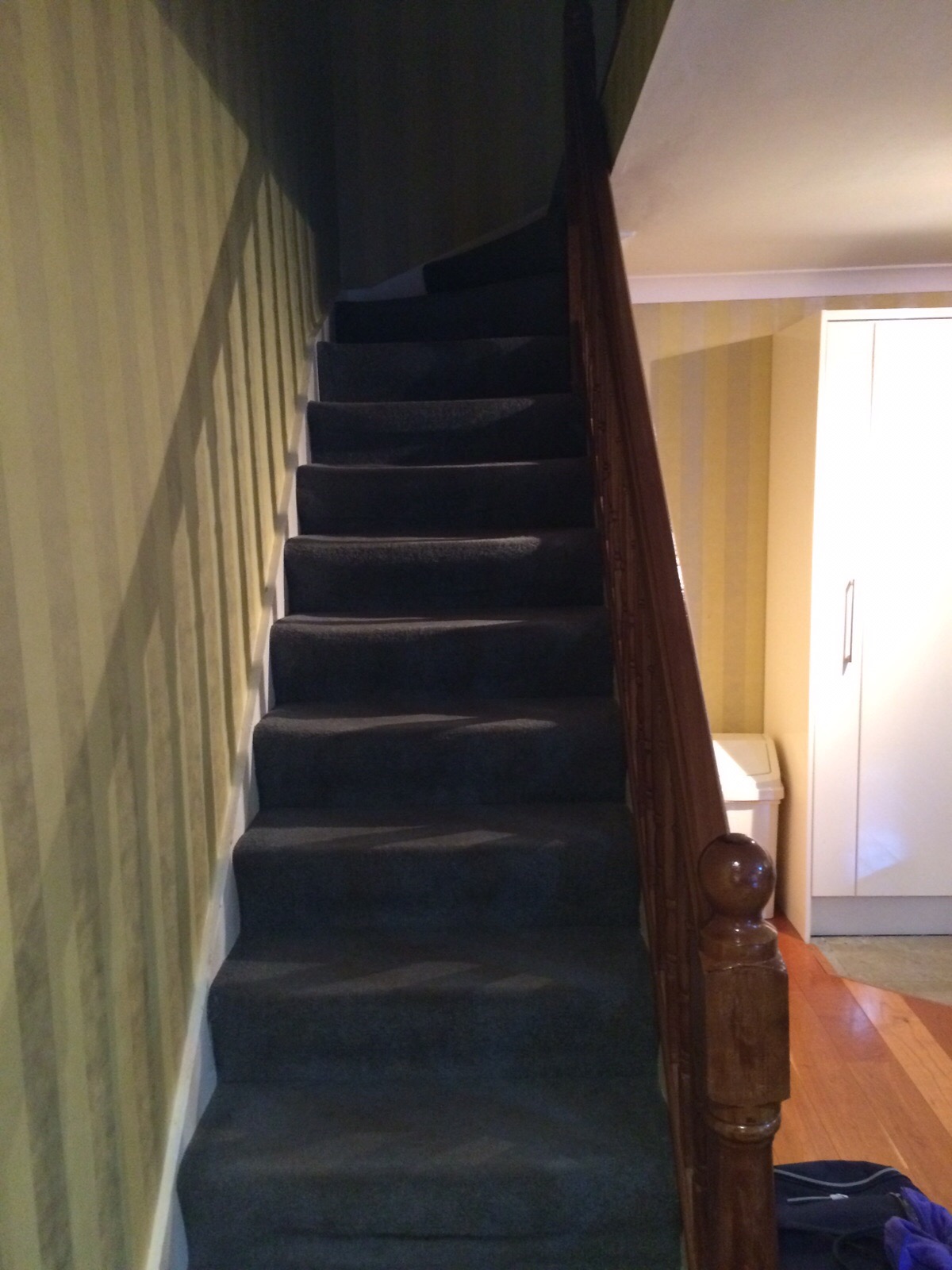 109 NEW ROW SQUARE
Dublin 8
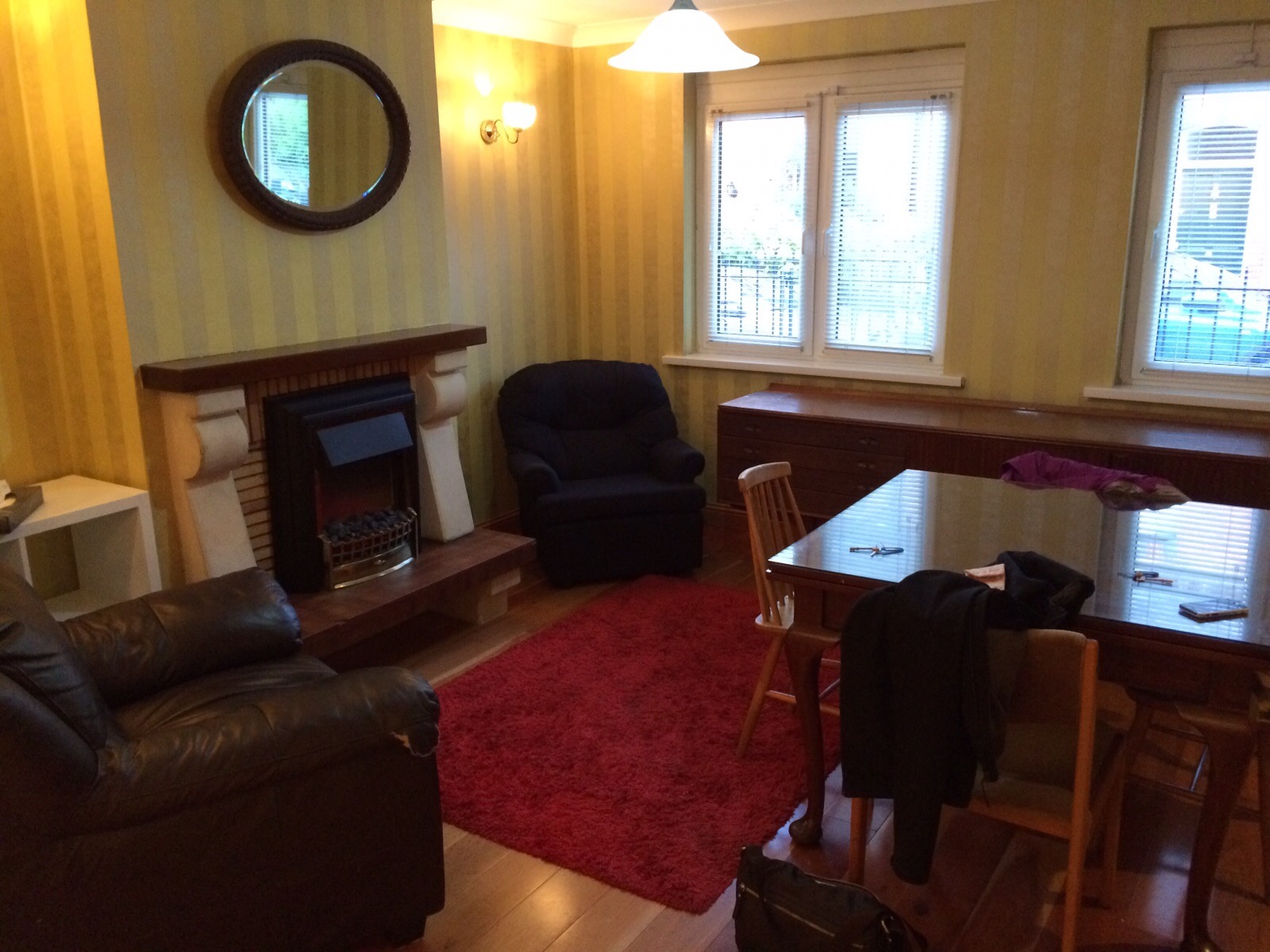 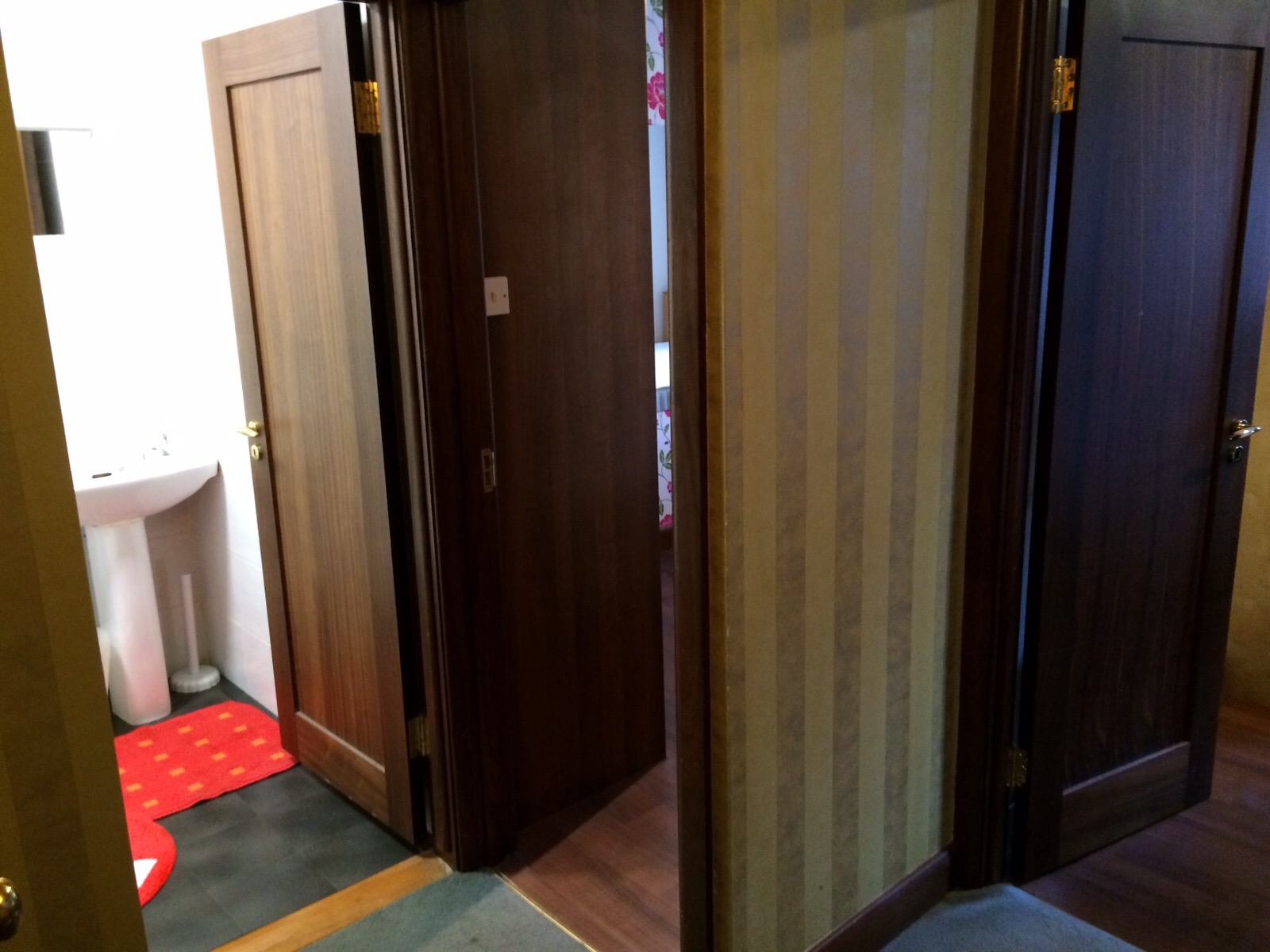 10
November 05, 2015
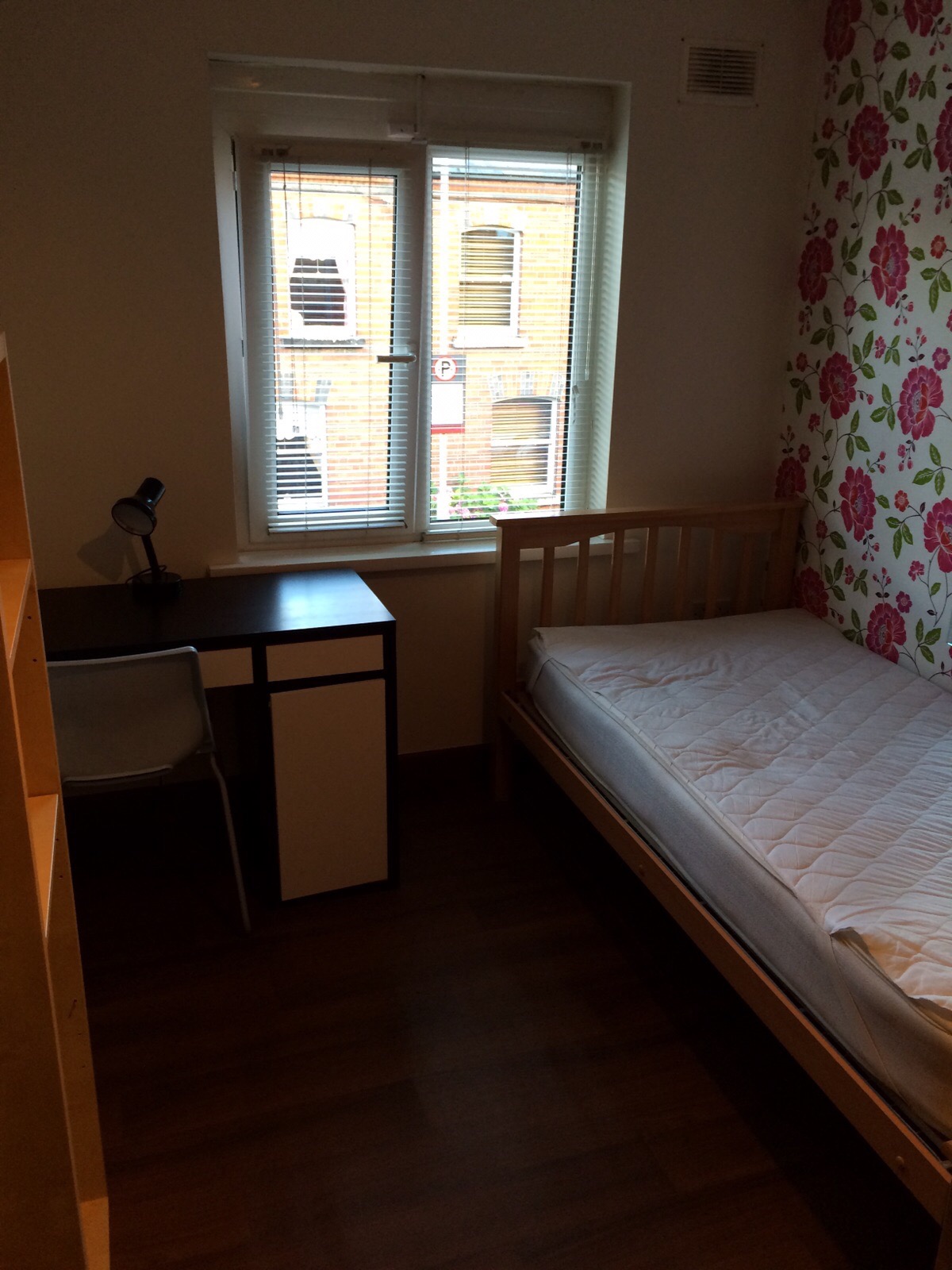 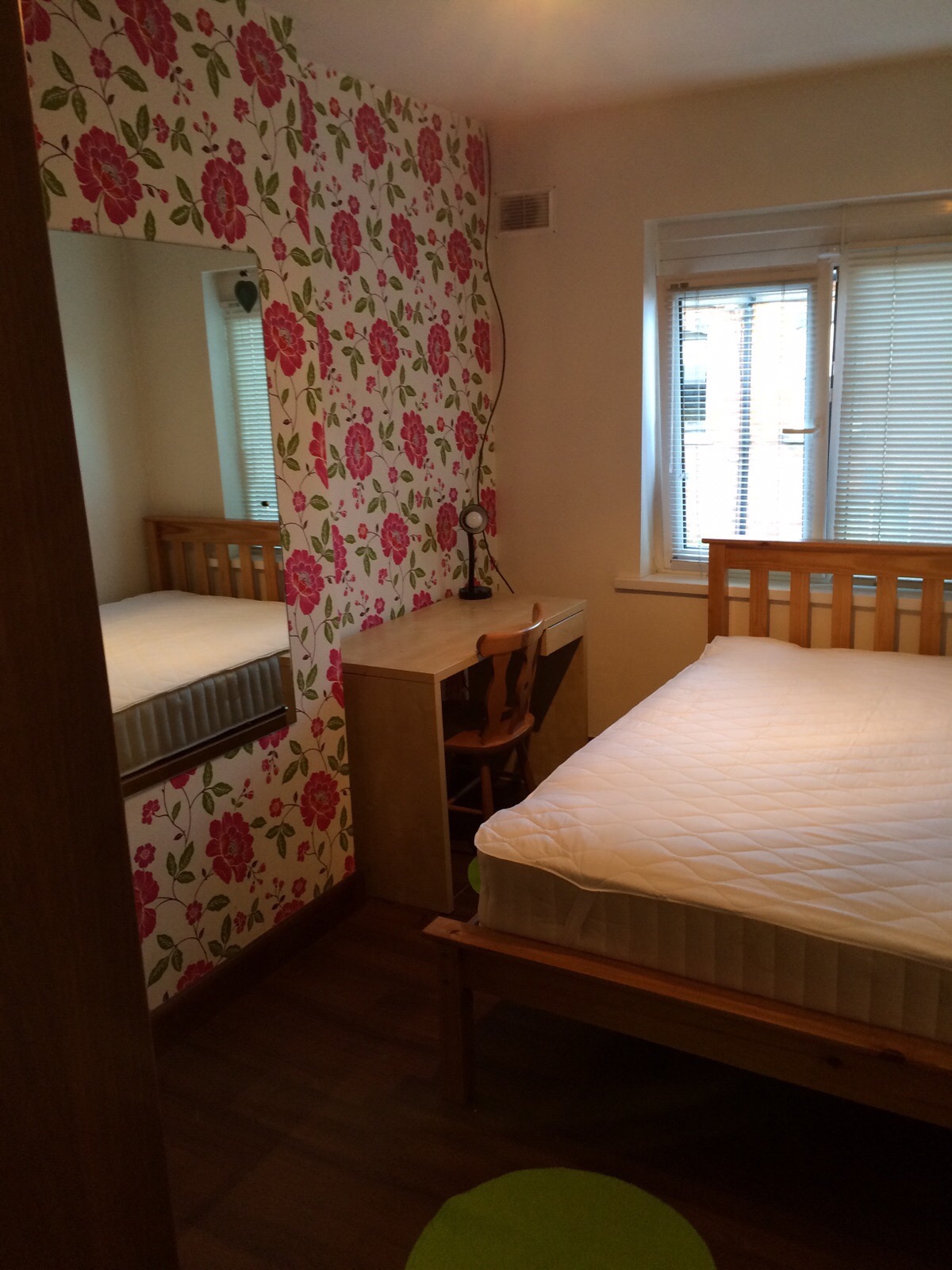 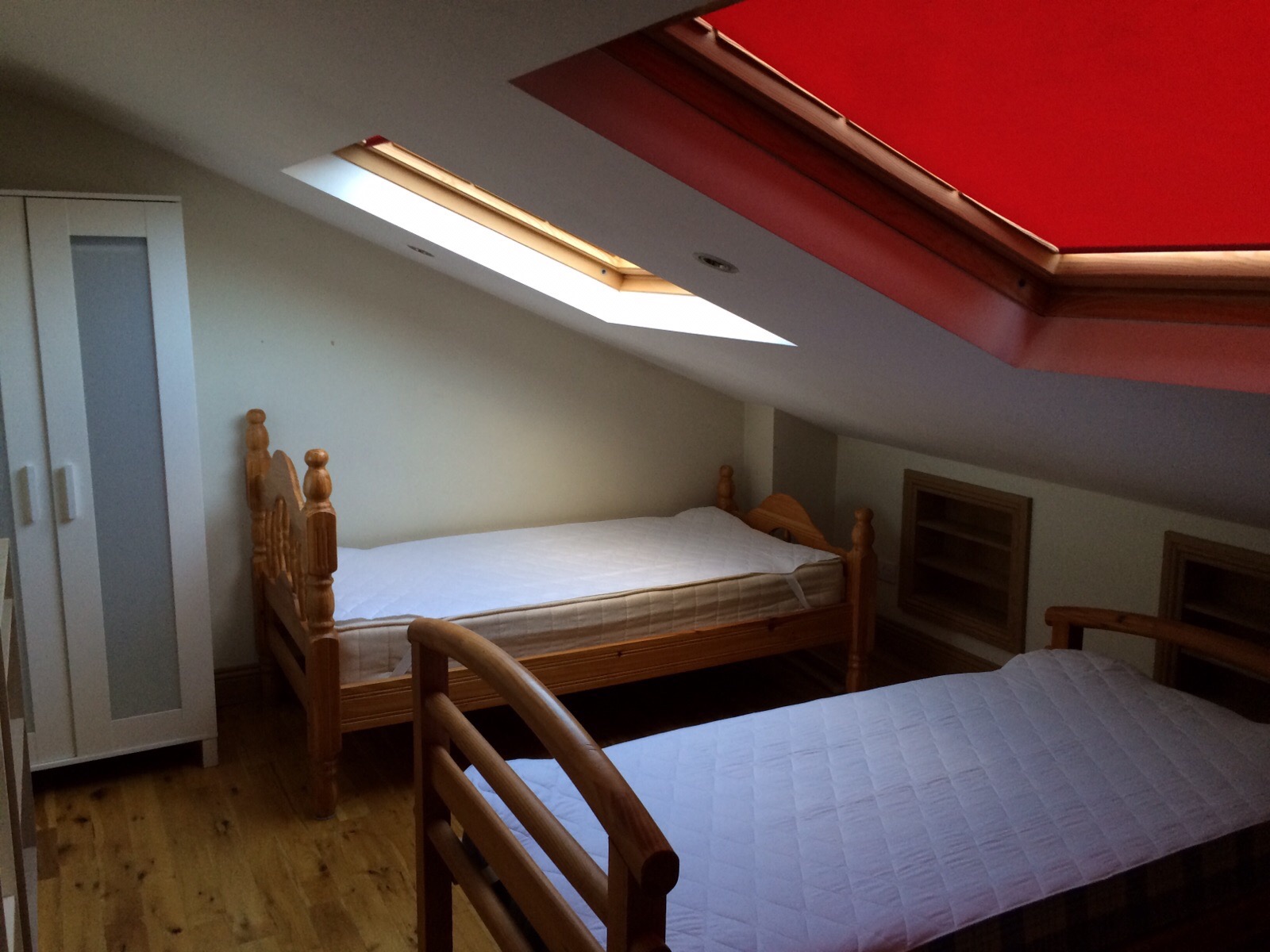 11
November 05, 2015
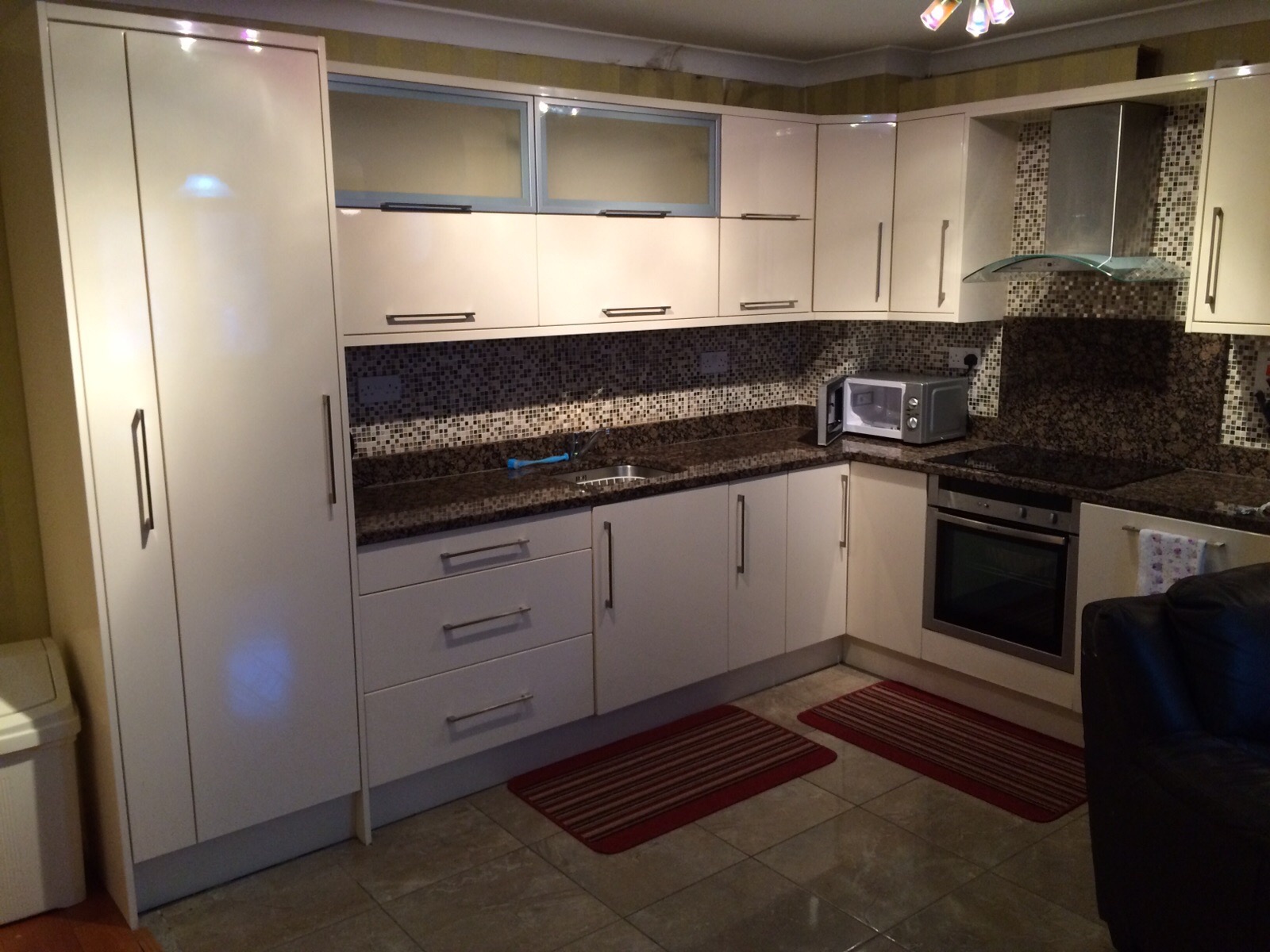 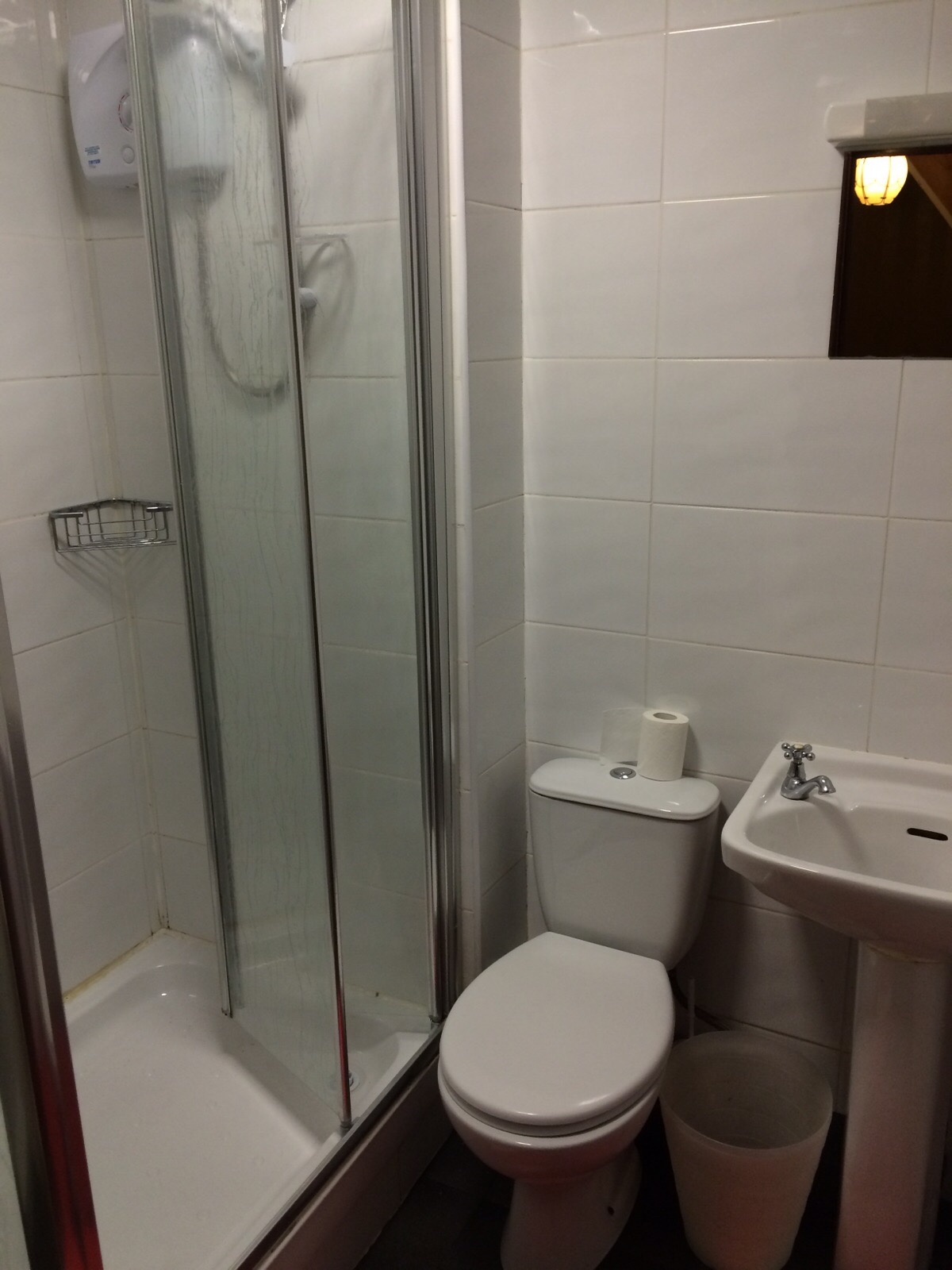 12
November 05, 2015
Der Ausblick…
13
November 05, 2015
Warum Dublin?
Sehr freundliche und lebendige Hauptstadt
Viele Sehenswürdigkeiten (Ausflüge ✓)
Ryanair (Bremen) – 19,99€
Aer Lingus (Hamburg) – 29,99€


Pub => Guinness =>
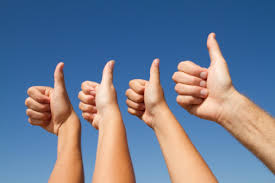 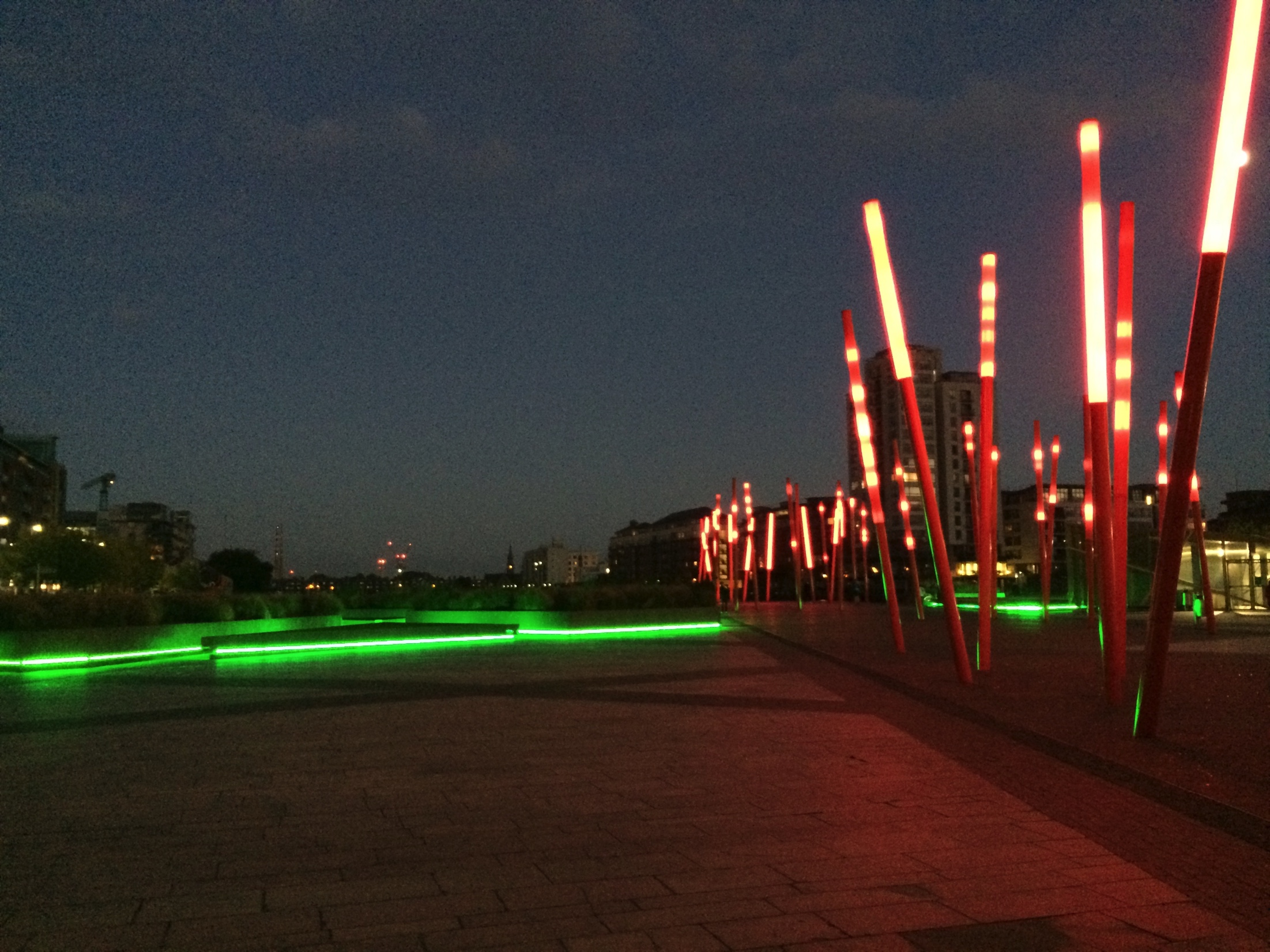 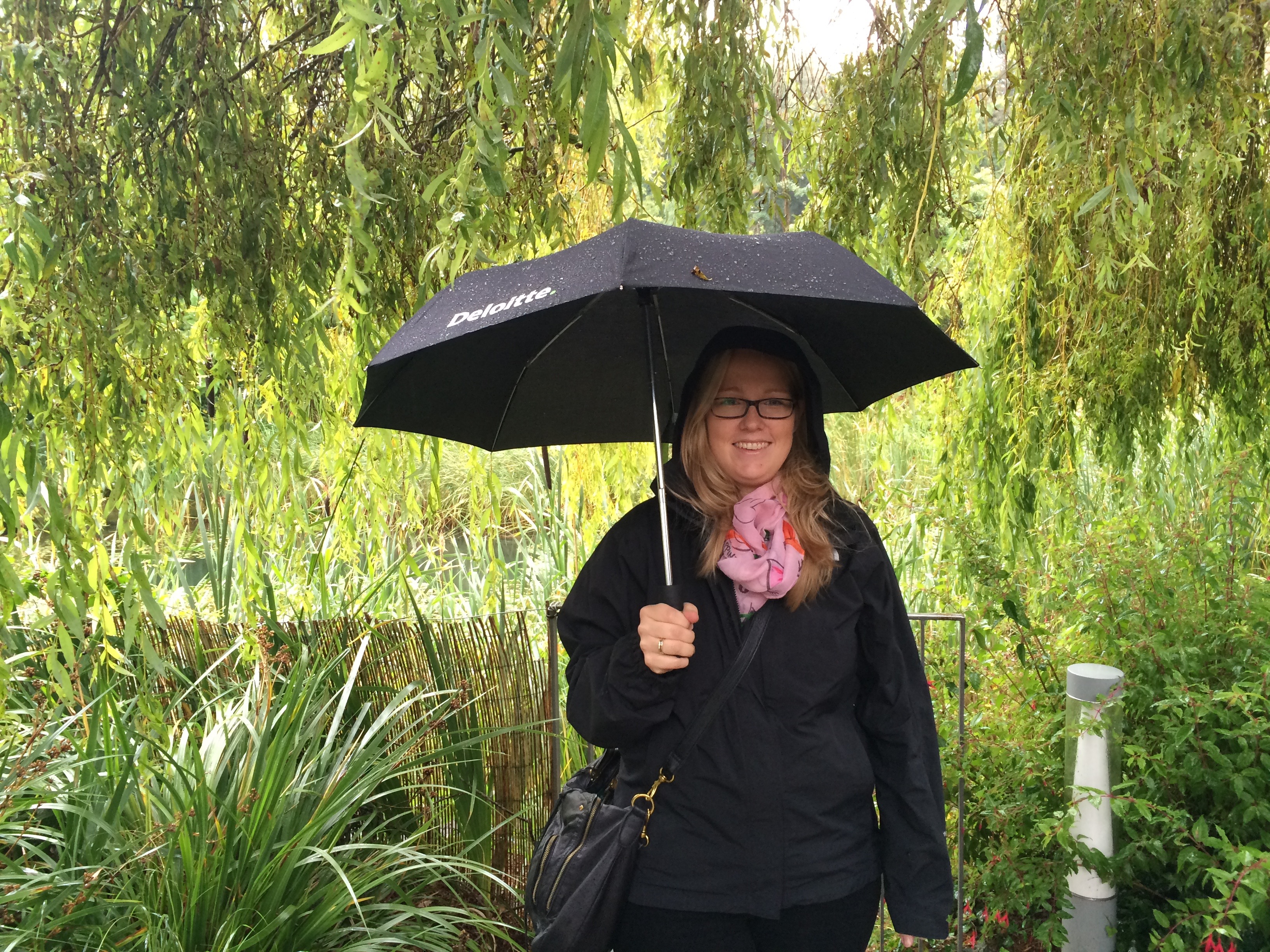 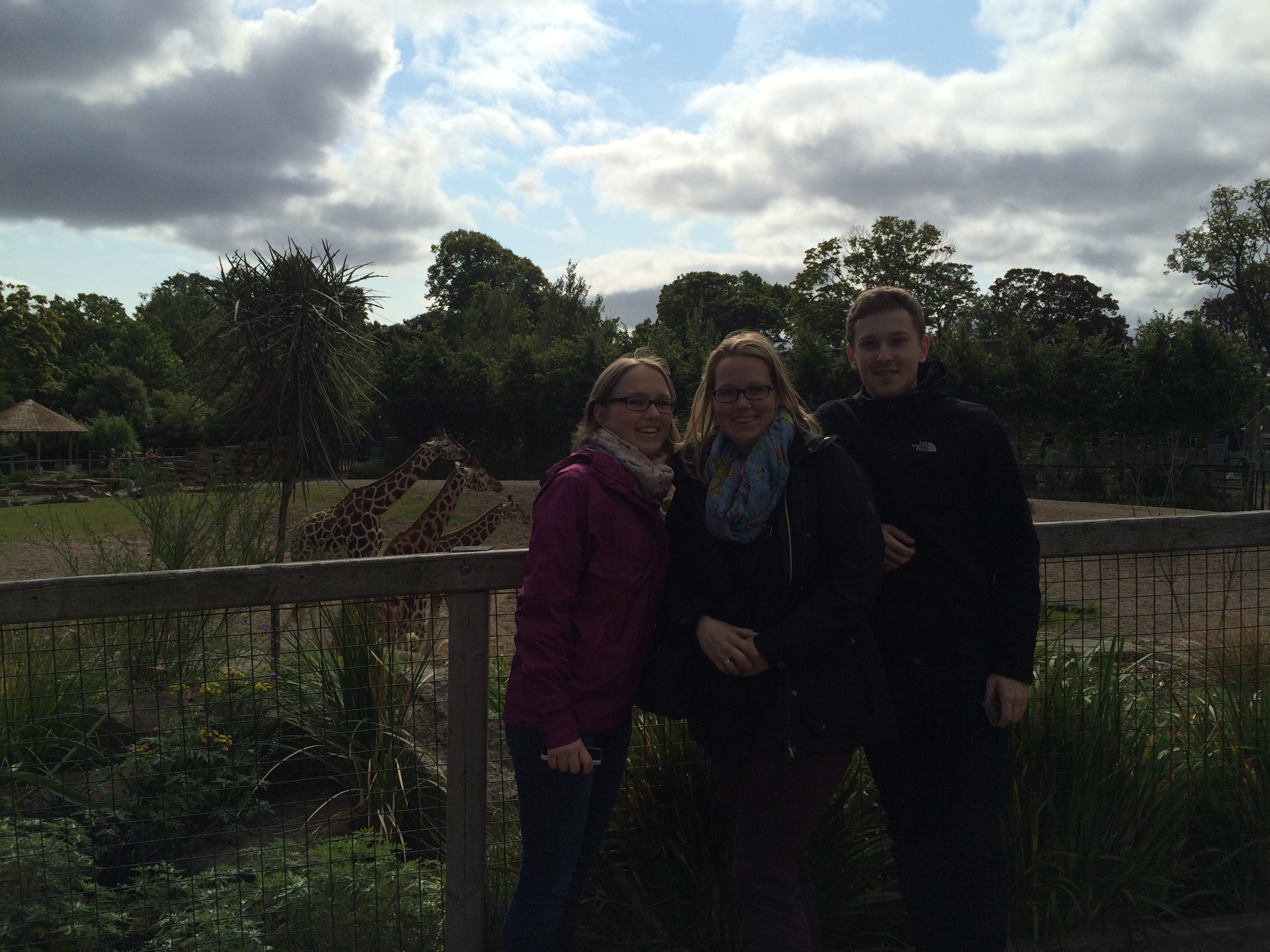 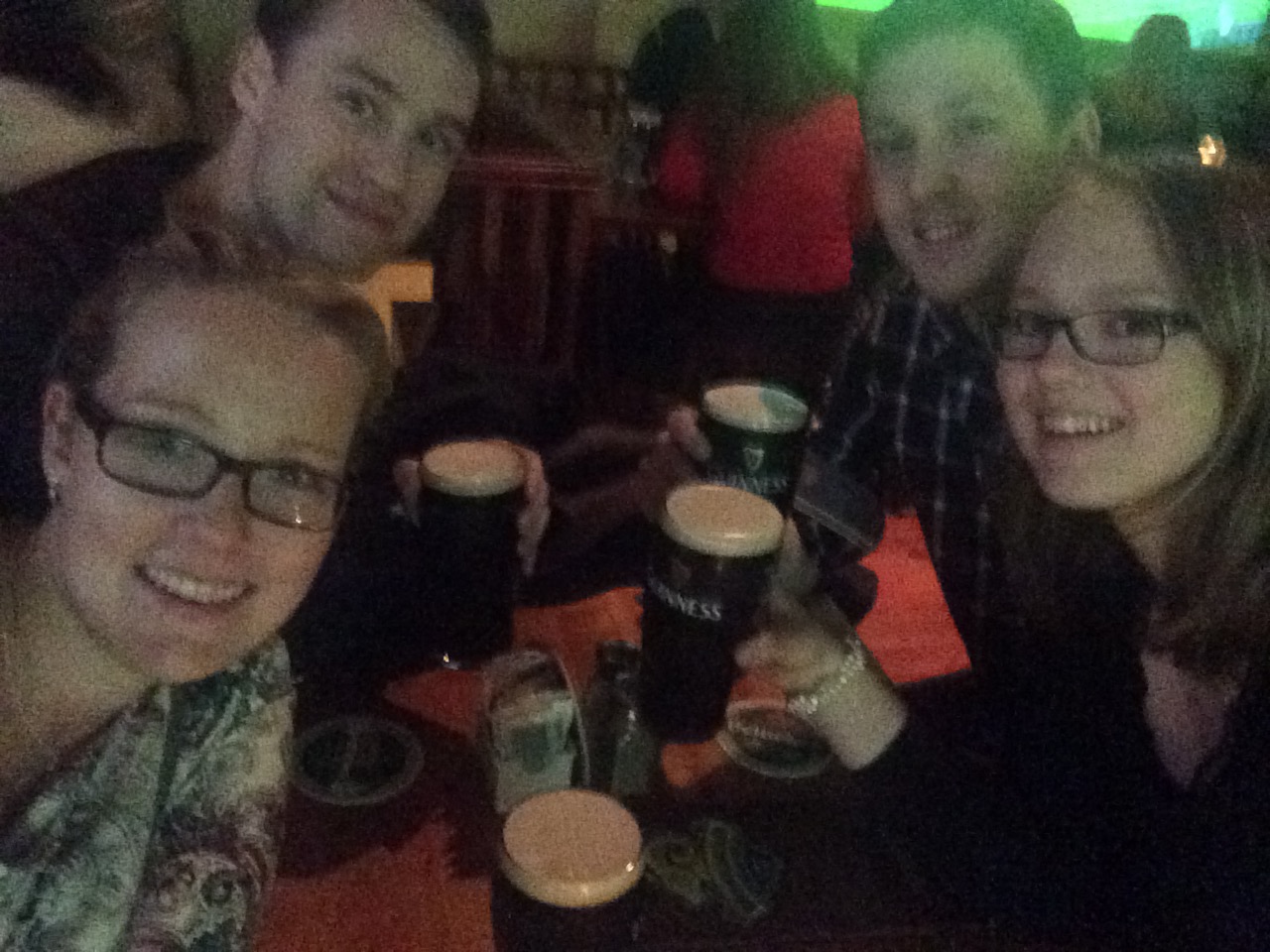 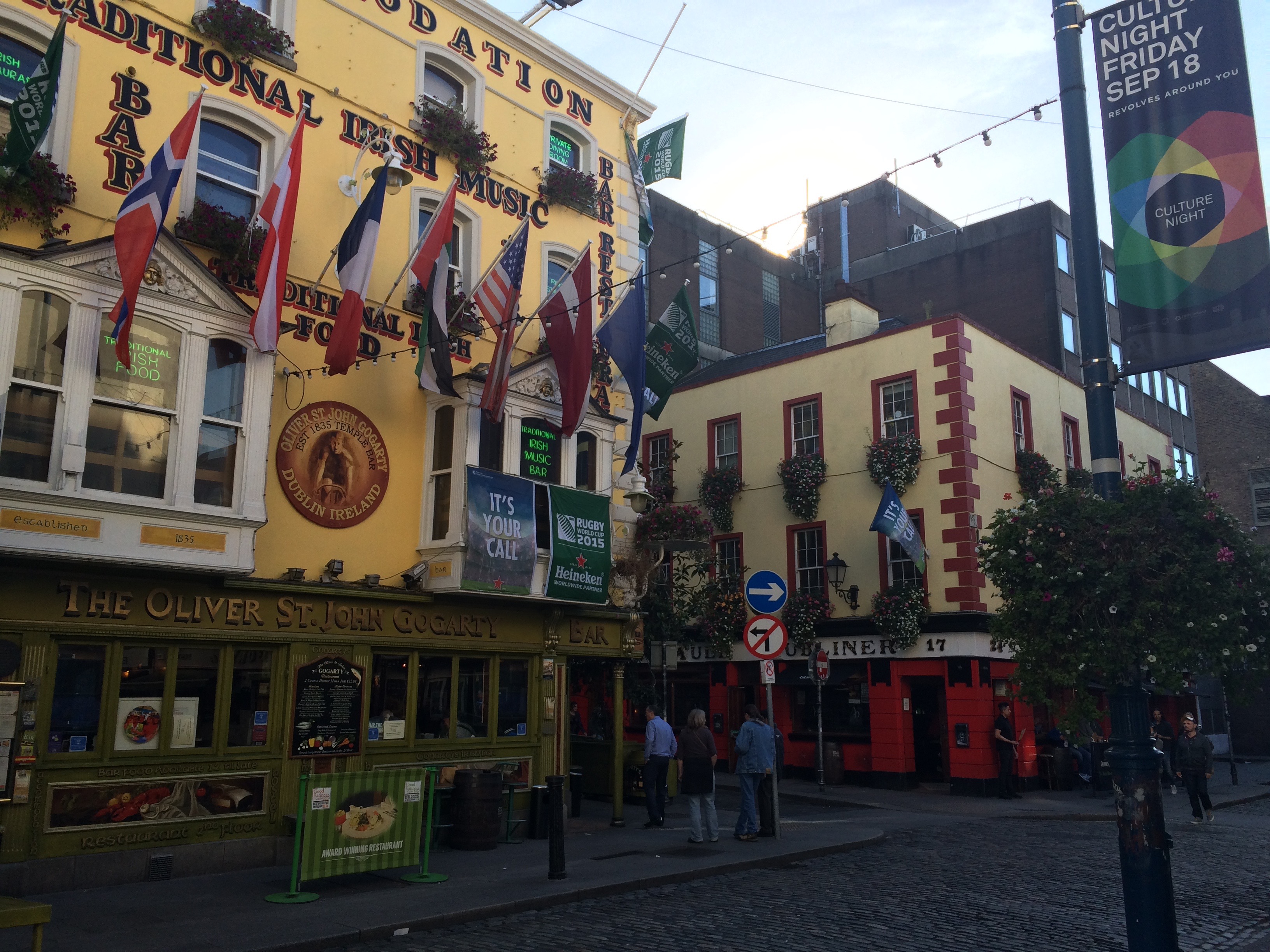 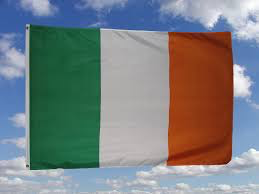 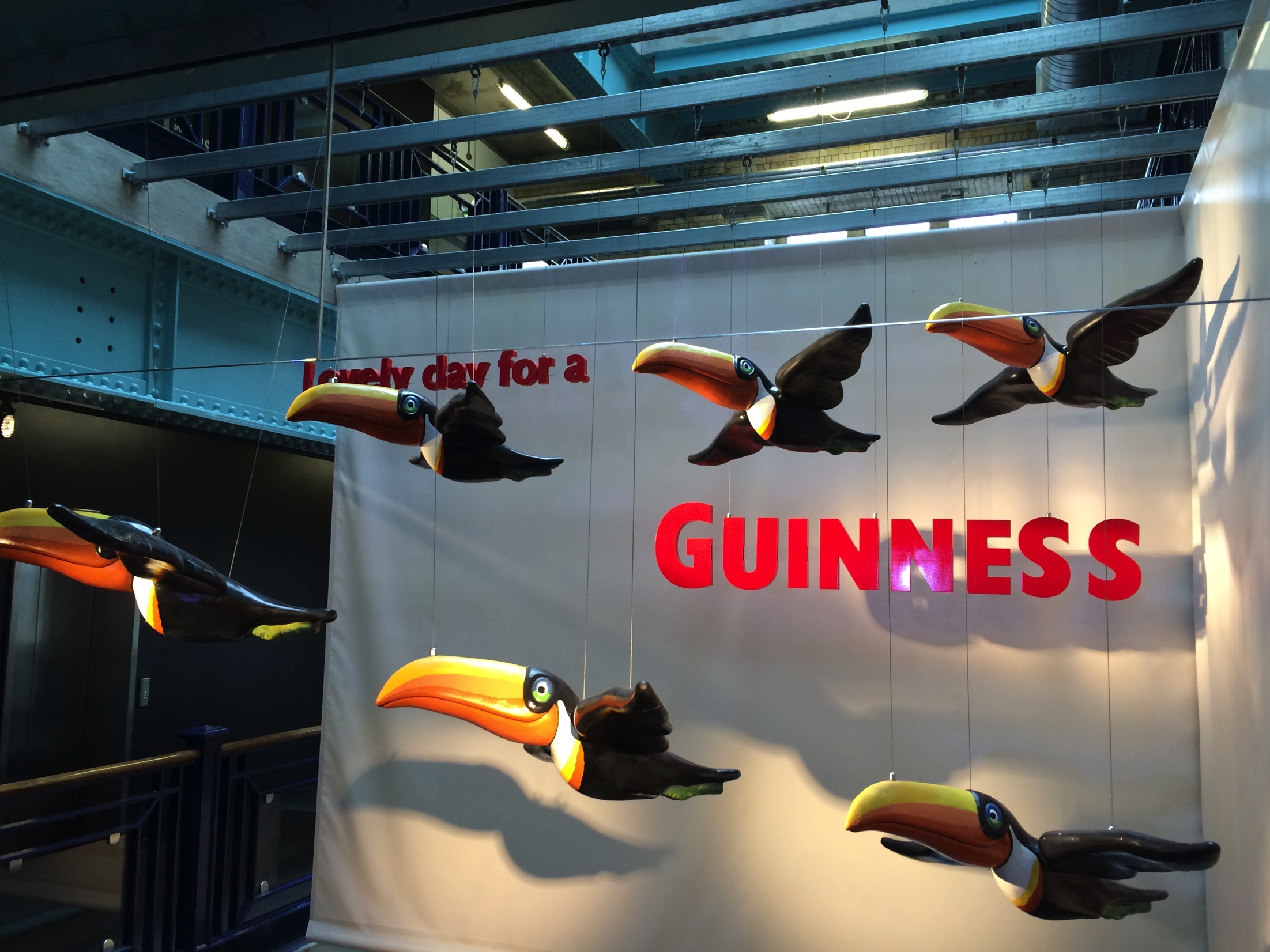 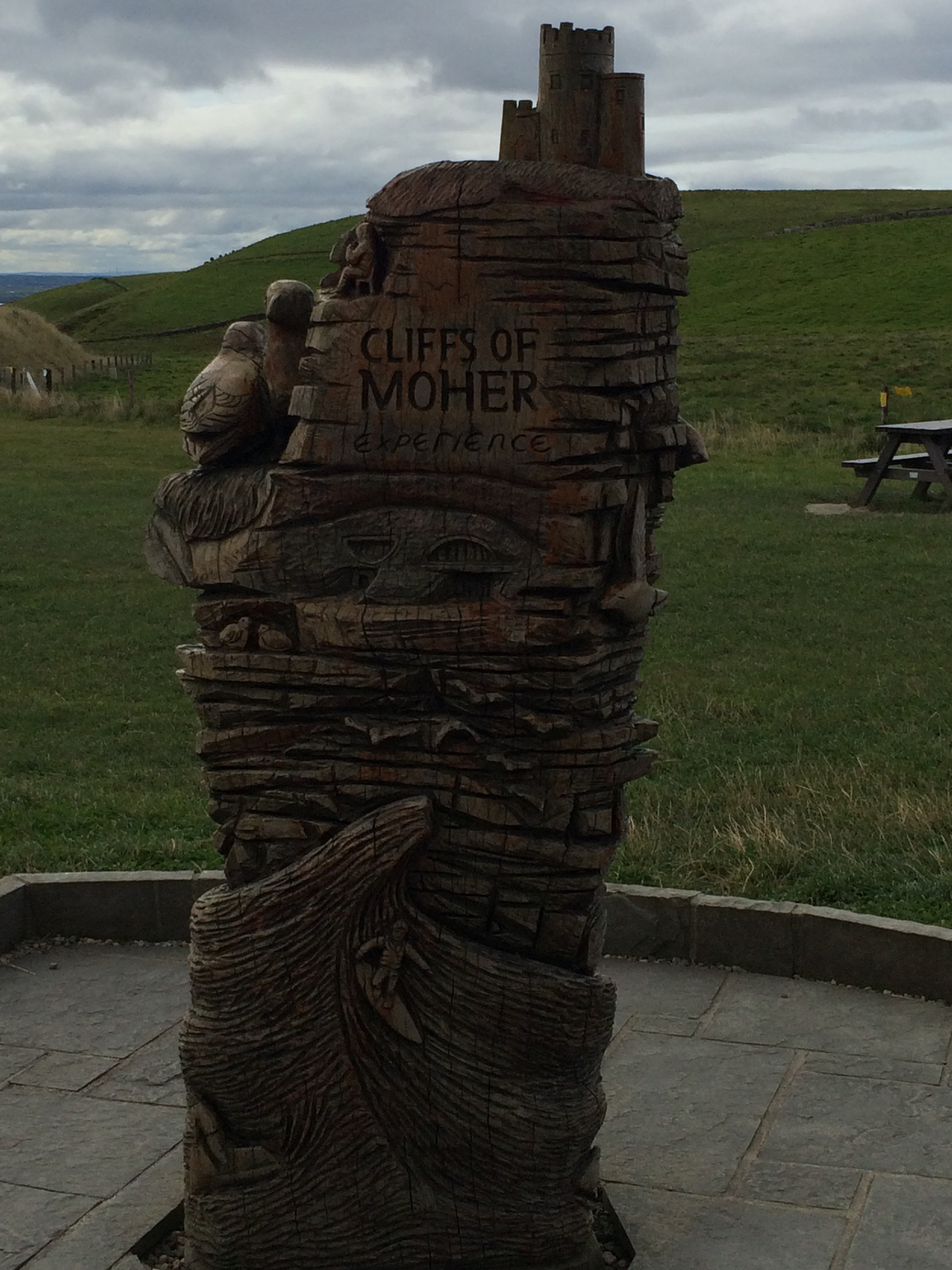 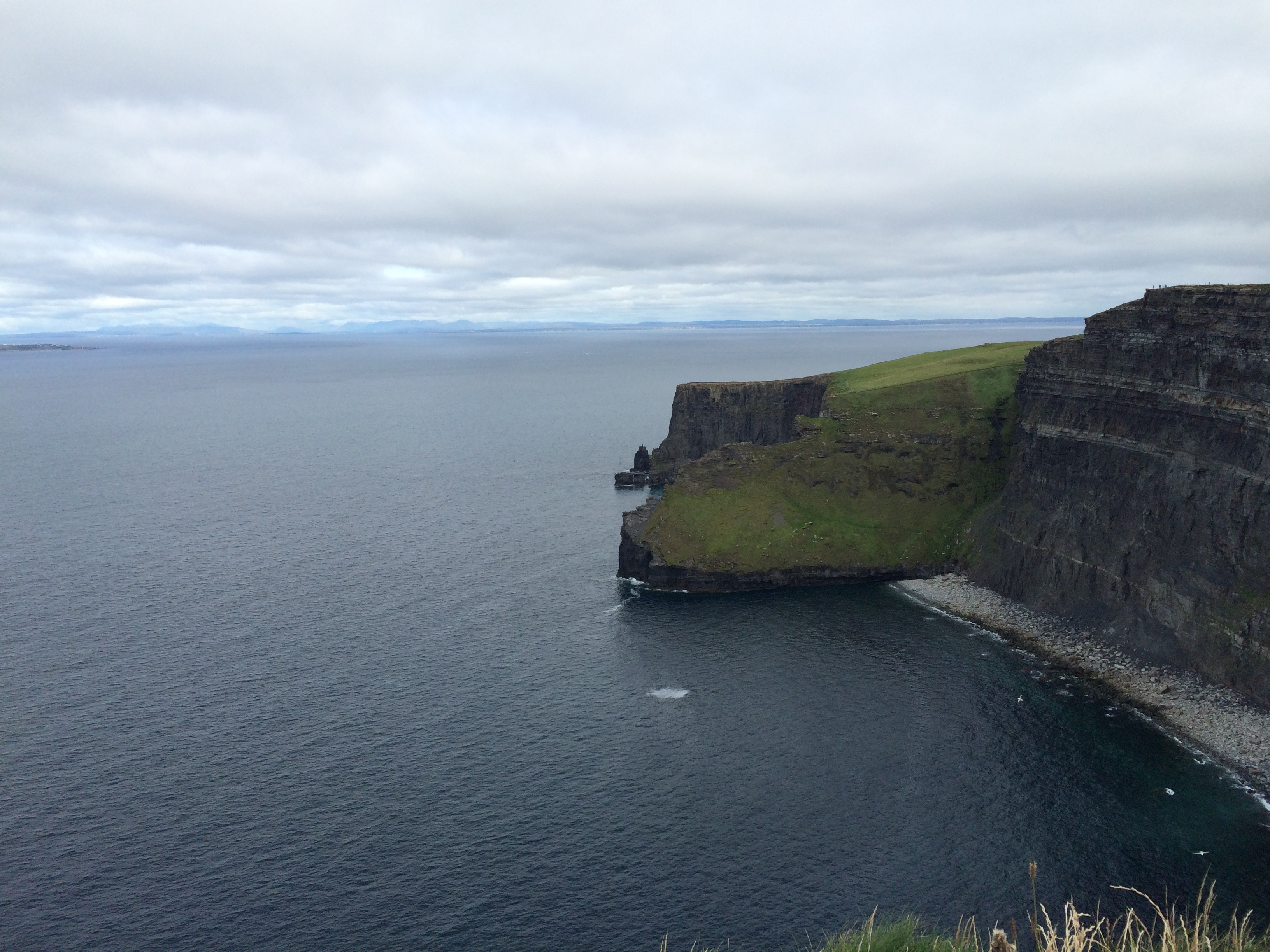 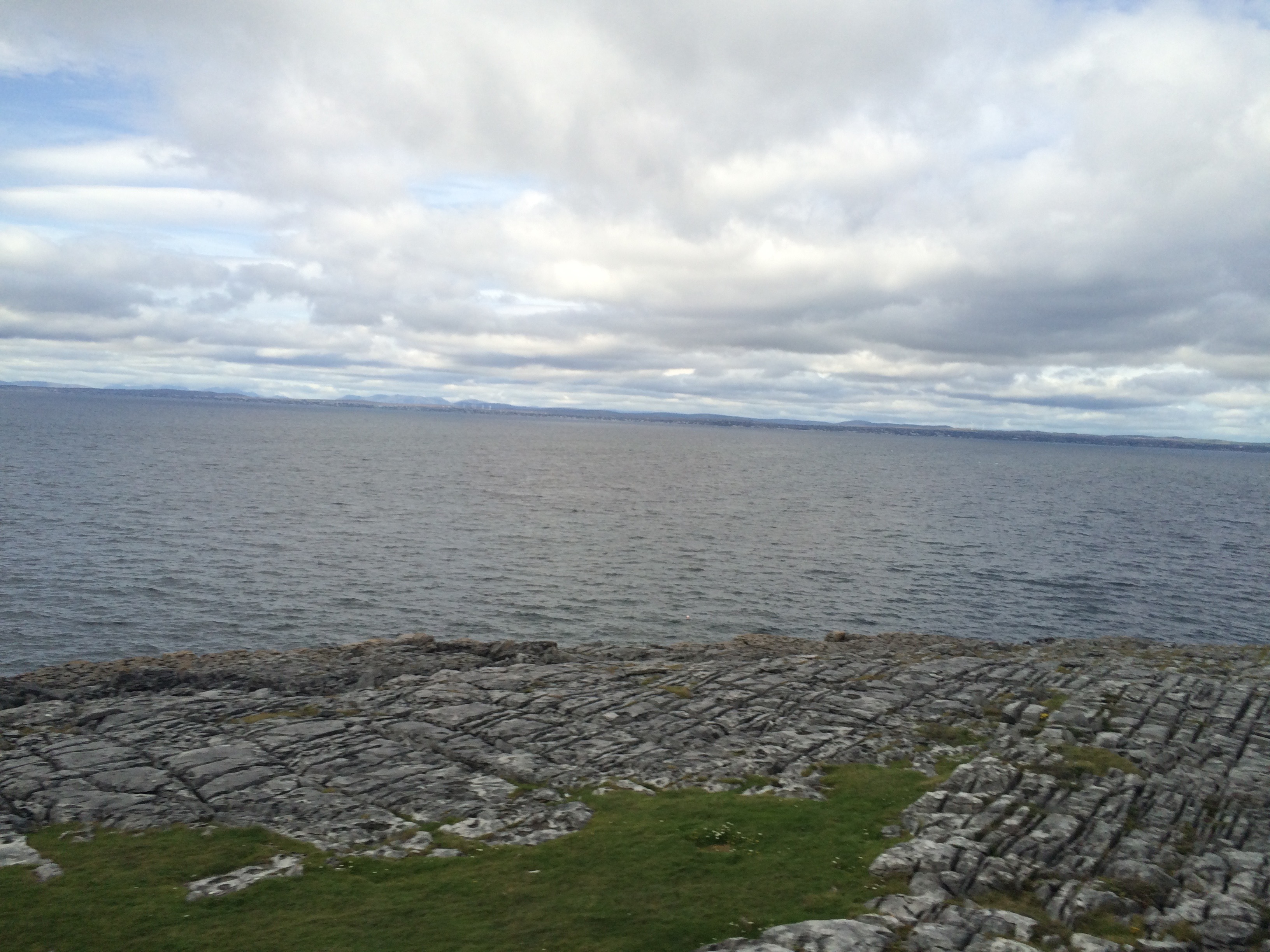 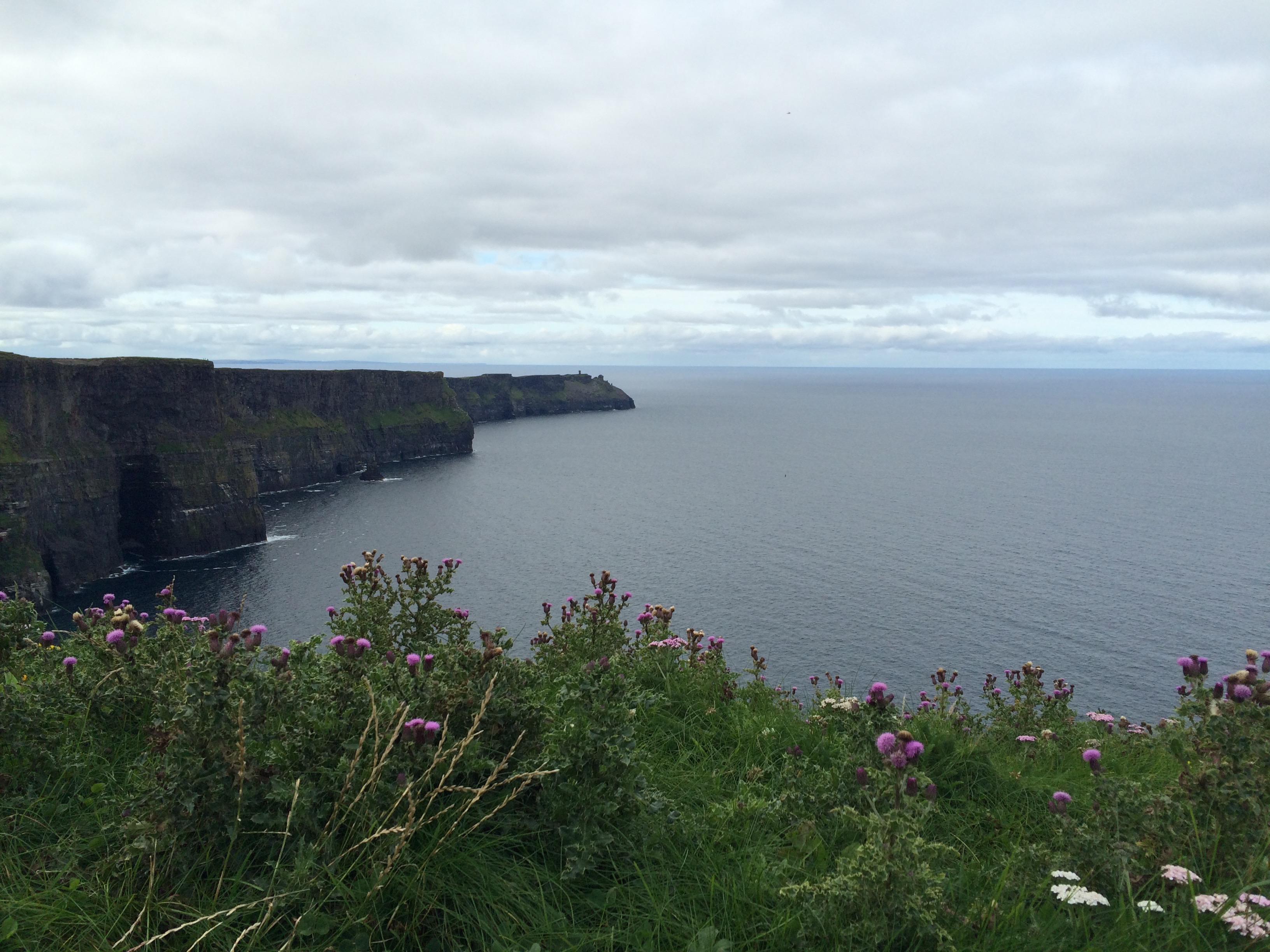 November 05, 2015
???
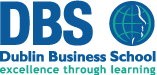 15